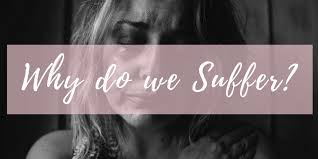 ASK GOD: Why do we suffer?
One of the most asked questions is about suffering.
The question takes many forms.
NOTE: Several lessons will focus on different forms of the question.
Aren’t Christians supposed to be blessed and happy? Then why am I hurting and suffering?
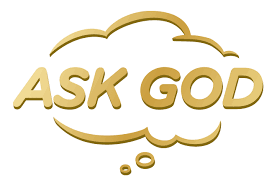 Why do we suffer?1 – We are in a world under a curse
(Genesis 3:16-17)  To the woman He said: "I will greatly multiply your sorrow and your conception; In pain you shall bring forth children; Your desire shall be for your husband, And he shall rule over you.“ (17)  Then to Adam He said, "Because you have heeded the voice of your wife, and have eaten from the tree of which I commanded you, saying, 'You shall not eat of it': "Cursed is the ground for your sake; In toil you shall eat of it All the days of your life.

SORROW, PAIN, WORK, STRUGGLE, CURSED GROUND, THORNS, TOIL, SWEAT
Why do we suffer?2 – Self-caused
Neglect of health – lack of exercise, rest, eat wrong

Abuse the body – drugs, alcohol

Neglect – careless driving, shooting an “empty” gun

Doing risky things – cliff climbing, race car
Why do we suffer?3 – Other People
Innocent family killed by drunk driver
Pilot error caused death of Kobe Bryant
Rape, murder, theft, arson, etc.
(Luke 13:1-2)  There were present at that season some who told Him about the Galileans whose blood Pilate had mingled with their sacrifices. (2)  And Jesus answered and said to them, "Do you suppose that these Galileans were worse sinners than all other Galileans, because they suffered such things?
Why do we suffer?4 - Ignorance
Smoking – we have learned a lot in the last 35 years

Lead based paint causes brain damage

Asbestos in homes and businesses
Why do we suffer?5 - Accidents
(Luke 13:4)  Or those eighteen on whom the tower in Siloam fell and killed them, do you think that they were worse sinners than all other men who dwelt in Jerusalem?
Accidents happen. 
Brakes fail; wheel comes off; tire blows out
Why do we suffer?6 – Acts of nature
Tornado
Hurricane
Flood
Tsunami
Avalanche 
Lightning
Why do we suffer?7 – Government leaders
War – aggressor or under attack


Cruel leaders – Hitler, Stalin, 
Pharaoh, Herod the Great
Why do we suffer?8 – Wake up call
Suffering gets our attention

It makes us re-evaluate our life, priorities

Plagues on Egypt
40 days and Nineveh will be destroyed
70 years of captivity in Babylon
Why do we suffer?9 – Fits in God’s plan
Joseph and his brothers 
(Genesis 45:4-5)  And Joseph said to his brothers, "Please come near to me." So they came near. Then he said: "I am Joseph your brother, whom you sold into Egypt. (5)  But now, do not therefore be grieved or angry with yourselves because you sold me here; for God sent me before you to preserve life.
Why do we suffer?9 – Fits in God’s plan
Esther and Haman
(Esther 4:13-14)  And Mordecai told them to answer Esther: "Do not think in your heart that you will escape in the king's palace any more than all the other Jews. (14)  For if you remain completely silent at this time, relief and deliverance will arise for the Jews from another place, but you and your father's house will perish. Yet who knows whether you have come to the kingdom for such a time as this?"
THE KEY WORD IS - ENDURE
(James 5:10-11)  My brethren, take the prophets, who spoke in the name of the Lord, as an example of suffering and patience.
(11)  Indeed we count them blessed who endure. You have heard of the perseverance of Job and seen the end intended by the Lord—that the Lord is very compassionate and merciful.